TUỔI HỒNG
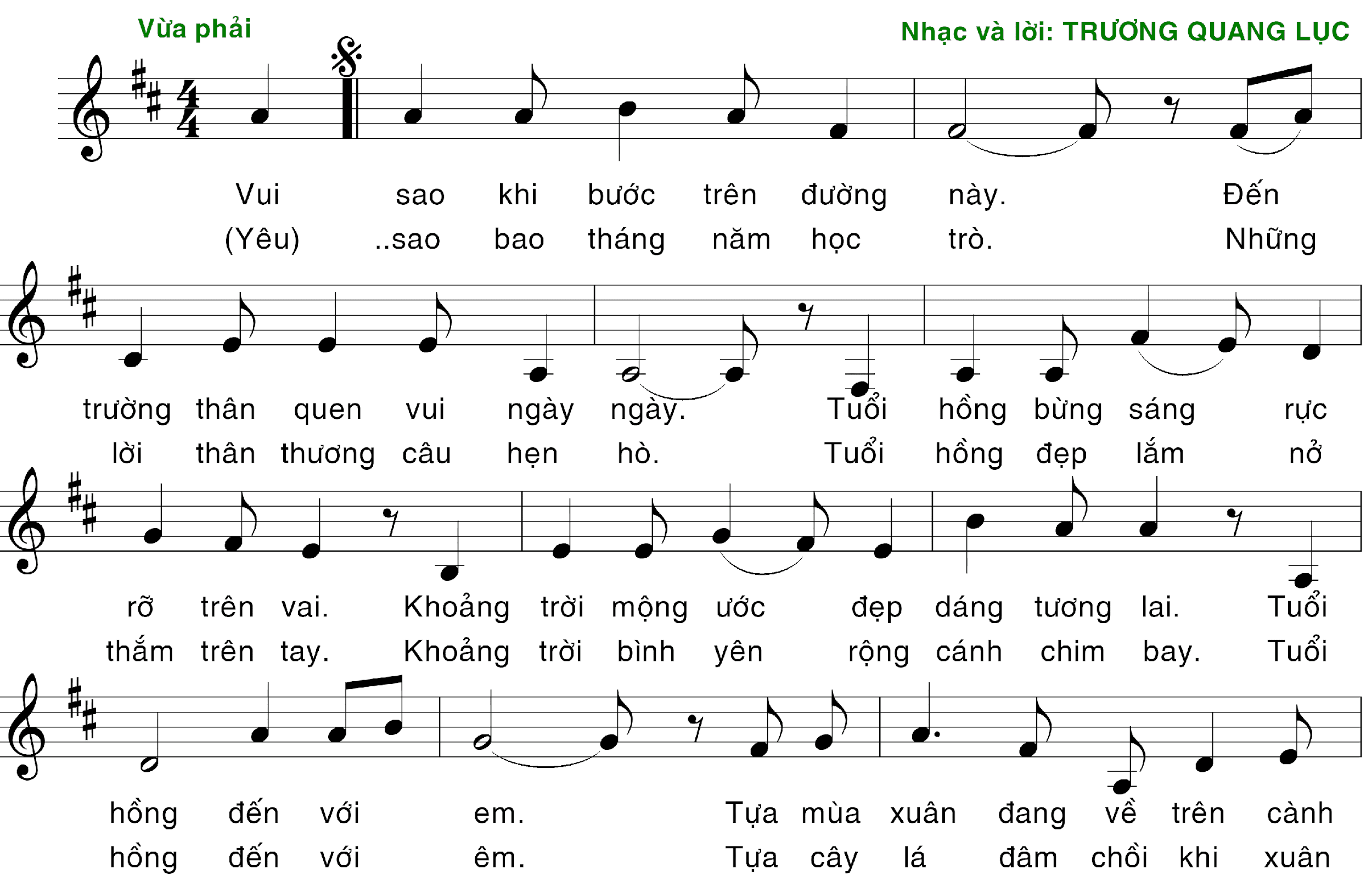 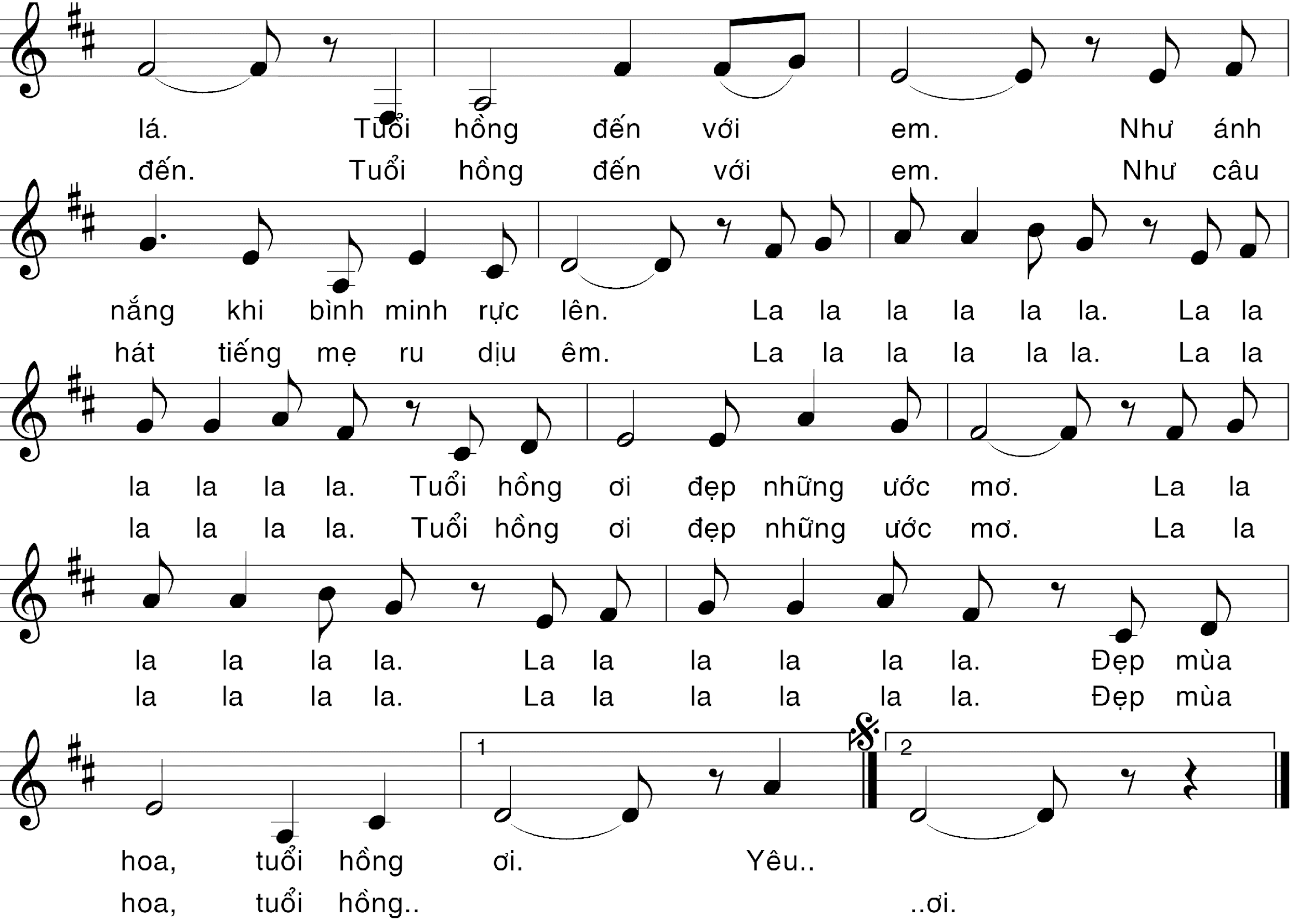 Tiết 16
Ôn tập học kì I ( Tiếp)
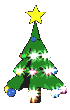 Ôn tập Tập đọc nhạc : TĐN số 1 , 2 , 3 ,4
Âm nhạc thường thức : Nhạc sĩ Trần Hoàn   Hoàng Vân , Phan Huỳnh Điểu
Ôn tập bài hát : “Mùa thu ngày khai trường”,”Lí dĩa bánh bò” “Tuổi hồng”,“Hò ba lí”
I - Ôn tập Tập đọc nhạc : TĐN số 1 , 2 , 3 ,4
TRÒ CHƠI 
VÒNG XOAY KÌ DIỆU
Luật chơi : 
- Mỗi nhóm cử 1 đại diện lên quay để lấy điểm và câu hỏi cho đội mình 
- Cả nhóm sẽ cùng trả lời câu hỏi 
- Các nhóm còn lại cùng theo dõi và nhận xét câu trả lời của đội bạn
- Sau khi cả 4 nhóm thực hiện xong phần trả lời của mình  giáo viên sẽ chốt kiến thức và trao thưởng cho đội thắng cuộc.
700
700
900
1000
700
800
800
1000
700
800
900
900
TRÒ CHƠI VÒNG QUAY KÌ DIỆU
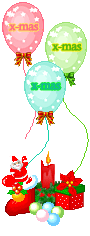 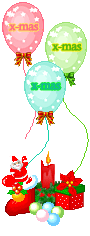 1
2
3
4
Câu 1. Bài TĐN nào được trích trong một bài hát rất nổi tiếng của nhạc sĩ Phạm Tuyên viết cho thiếu nhi về chủ đề Trung Thu? Hãy cho biết tên và nhóm em hãy đọc bài TĐN đó?
Câu trả lời : Bài TĐN số 1 : “Chiếc đèn ông sao”
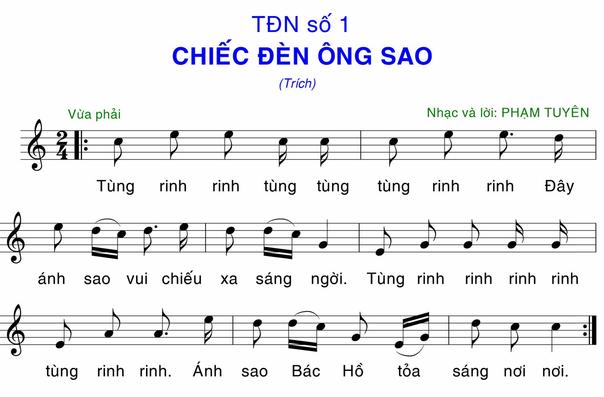 . Tập đọc nhạc số 1
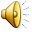 900
700
700
1000
900
800
1000
1000
700
800
900
900
TRÒ CHƠI VÒNG QUAY KÌ DIỆU
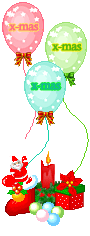 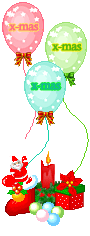 2
3
4
Câu 2. Bài TĐN số 2 được viết ở giọng la thứ với giai điệu tha thiết,trữ tình đậm nét I-ta-li-a ? Hãy nói tên bài và nhóm em hãy đọc bài TĐN số 2 ?
Câu trả lời : “Trở về Su-ri-en-tô”
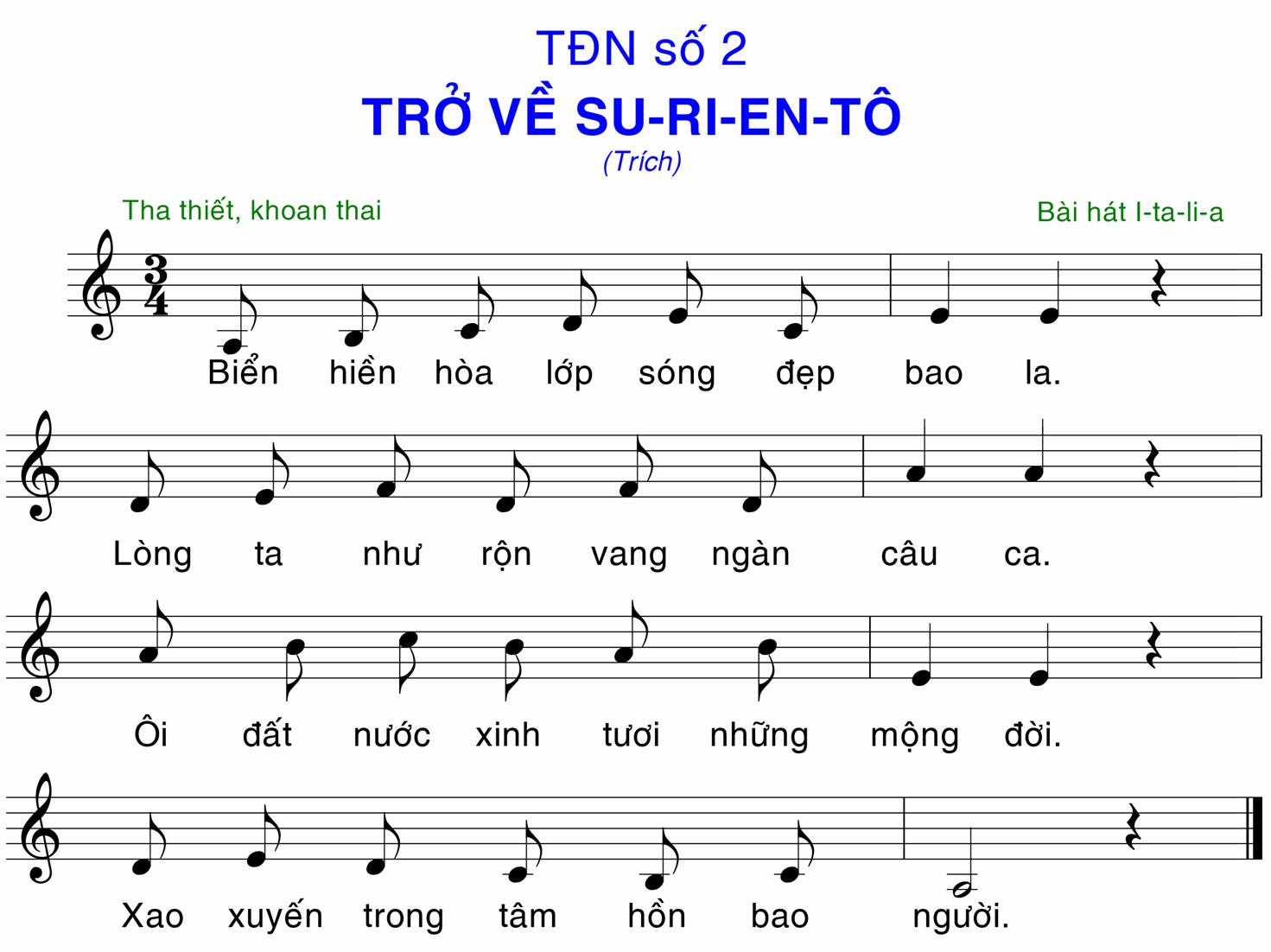 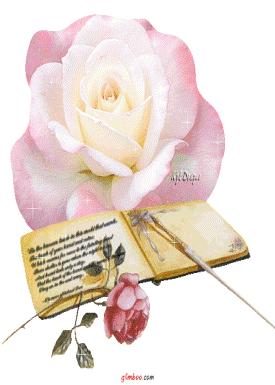 M T
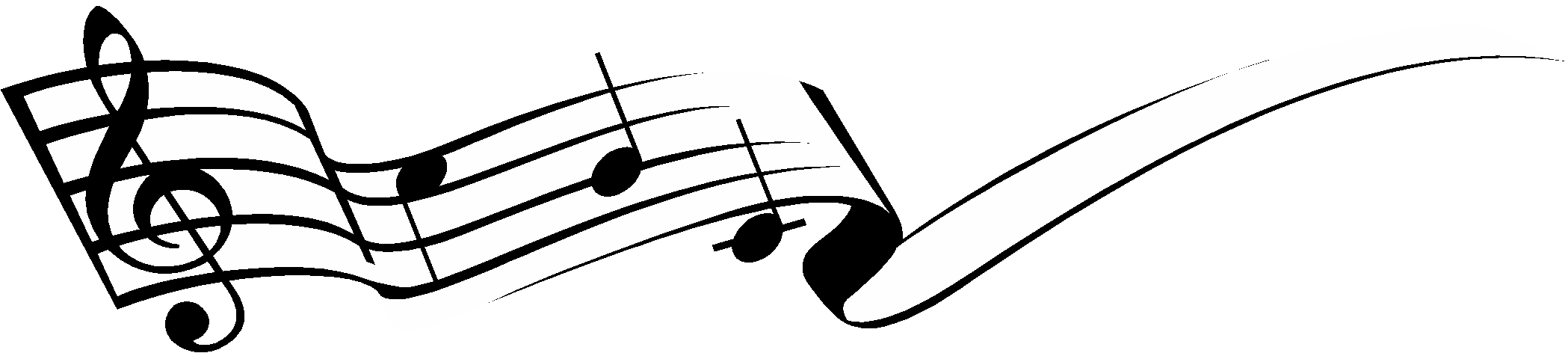 800
900
900
1000
1000
800
800
1000
700
800
900
900
TRÒ CHƠI VÒNG QUAY KÌ DIỆU
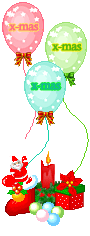 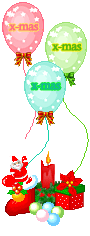 3
4
Câu 3.  Cũng viết ở nhịp ¾ ở giọng la thứ, nhưng có âm bậc VII được # lên ½ cung ? Hãy cho biết bài TĐN số 3 được viết ở giọng gì? Nhạc của nước nào và đọc bài TĐN đó ?
Câu trả lời : Giọng la thứ hòa thanh . Nhạc Ba Lan
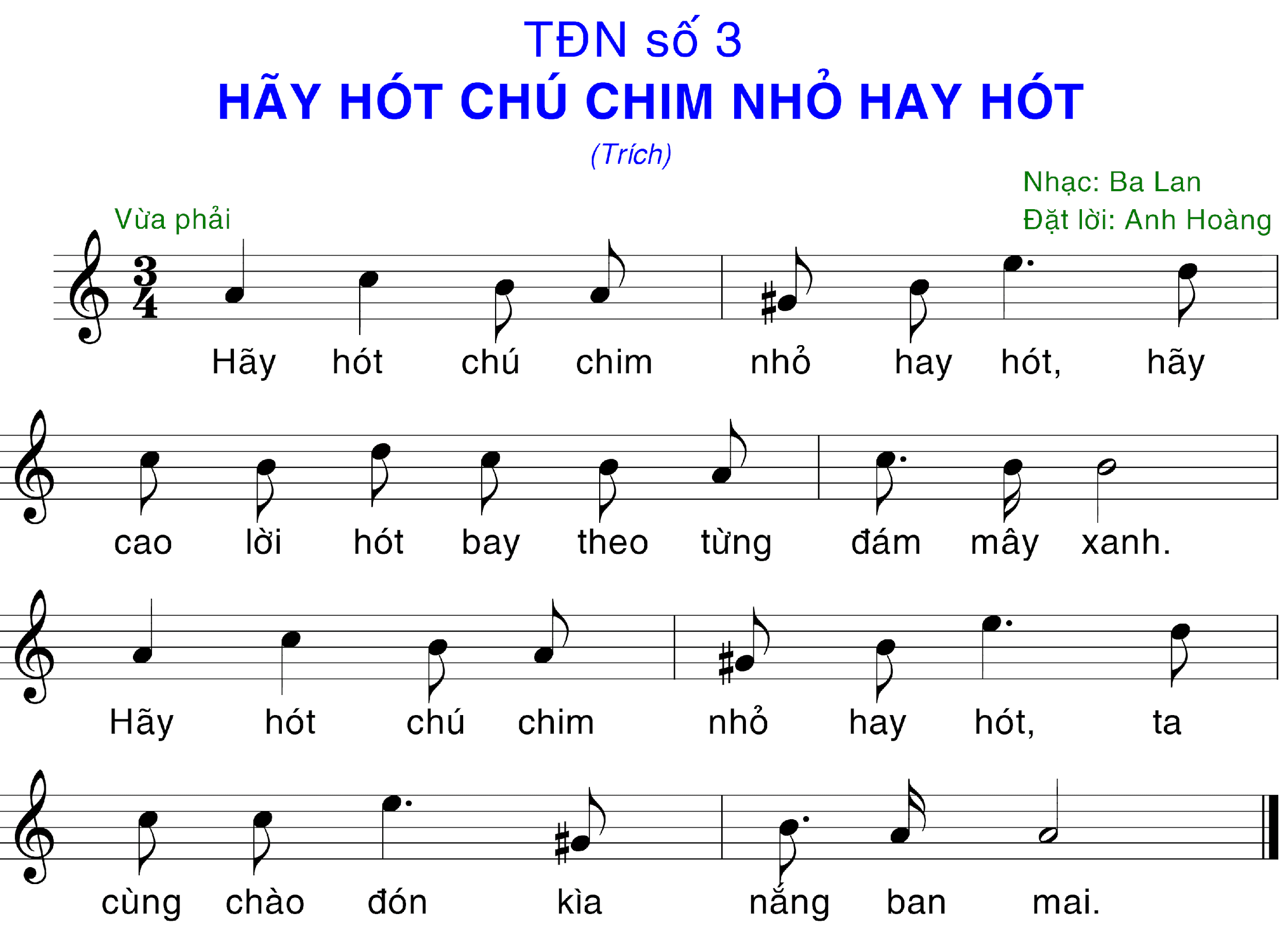 1000
700
900
1000
700
800
800
1000
700
800
900
900
TRÒ CHƠI VÒNG QUAY KÌ DIỆU
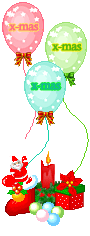 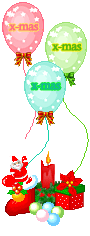 4
Câu 4 : Bài TĐN được trích trong bài hát nổi tiếng của nhạc sĩ Nguyễn Đình Tấn được dùng làm nhạc hiệu của chương trình “Những bông hoa nhỏ” ( 1970 – 1995 ). Hãy cho biết tên và đọc bài TĐN đó?
Câu trả lời : “Chim hót đầu xuân”
[Speaker Notes: Câu trả lời : Bài TĐN số 1 : “Chiếc đèn ông sao”]
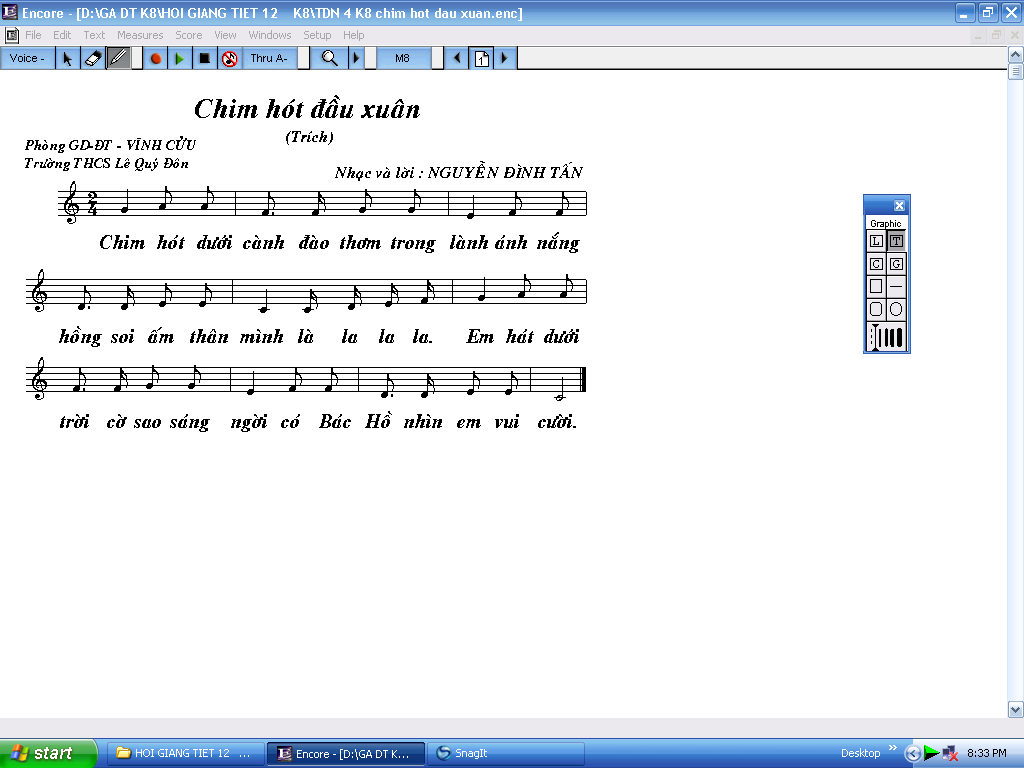 II – Âm nhạc thường thức :
 Tìm hiểu về các nhạc sĩ 
Trần Hoàn
Hoàng Vân
Phan Huỳnh Điểu 
Các bài hát : “Một mùa xuân nho nhỏ” , “Hò kéo pháo” 
 “Bóng cây Kơ nia”
Học sinh đại diện nhóm lên báo cáo phần chuẩn bị bài tìm hiểu về các nhạc sĩ :
Nhóm A : Nhạc sĩ Trần Hoàn và bài hát “Một mùa xuân nho nhỏ”
Nhóm B : Nhạc sĩ Hoàng Vân và bài hát “Hò kéo pháo”
Nhóm C : Nhạc sĩ Phan Huỳnh Điểu và bài hát “Bóng cây Kơ nia”
III – Ôn tập bốn bài hát 
 “Mùa thu ngày khai trường”  
 “Lí dĩa bánh bò” 
“Tuổi hồng” 
 “Hò ba lí”
1 – Ôn tập hai bài hát “Lí dĩa bánh bò” , “Hò ba lí”
Trò chơi “Hòa tấu các nhạc cụ”
[Speaker Notes: Câu trả lời : “Trở về Su-ri-en-tô”]
Bµi h¸t: LÝ DÜa b¸nh bß
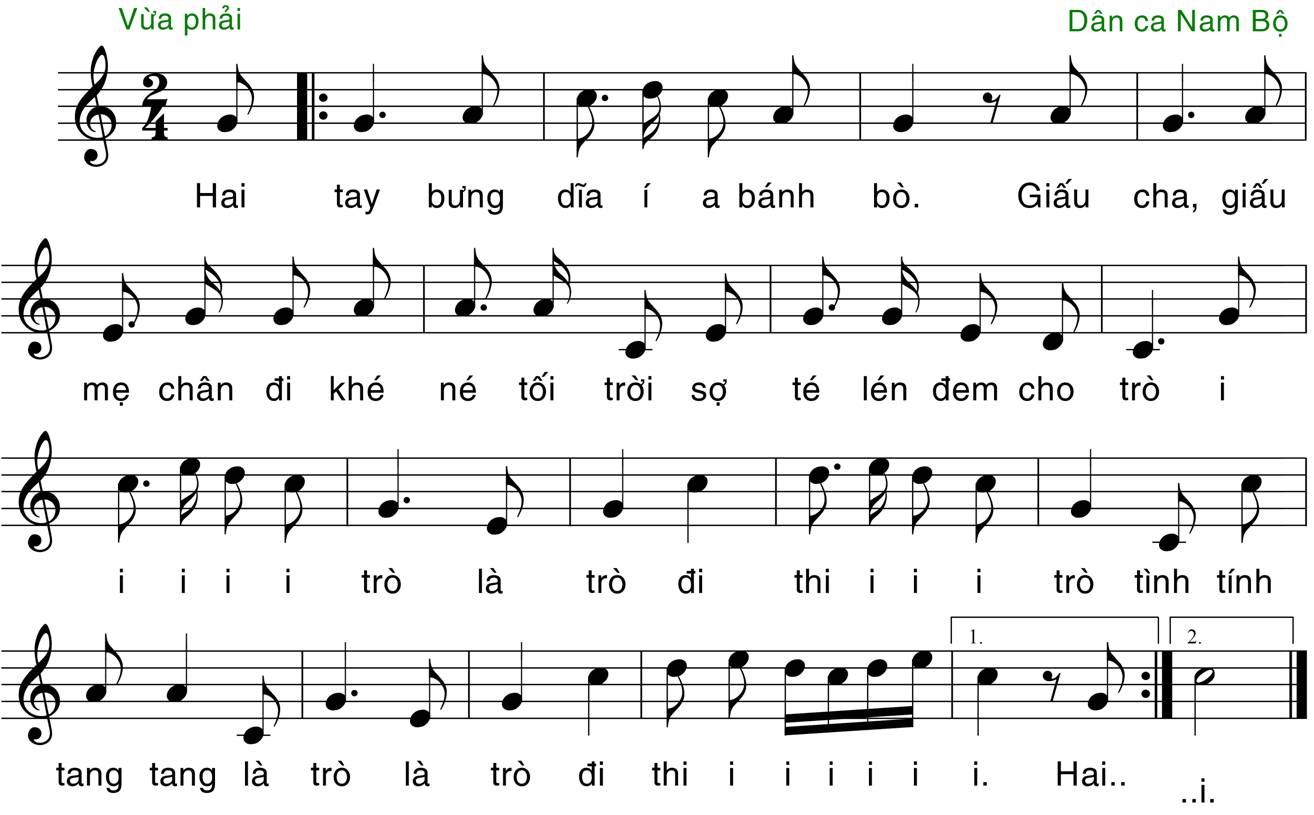 Quê hương Đặt lời mới cho bài hát “ Lí dĩa bánh bò”
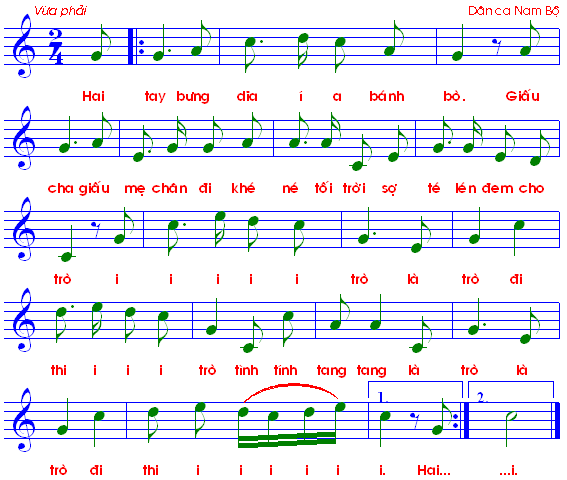 Quê       hương    hai    tiếng       í         a          sáng     ngời .      Chúng
em    gắng   học  luôn  luôn    phấn    đấu để ngày mai   sẽ    đứng lên xây
đời.          Ì            i             í      i             xây       đời          là          đời     mai
sau     í     i     xây        đời       tình tính       tang    tang      là       đời         là
đời     mai         sau       í           i      ì         i      í           ì.          Quê           ì
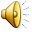 HÒ BA LÍ
Dân ca Quảng Nam
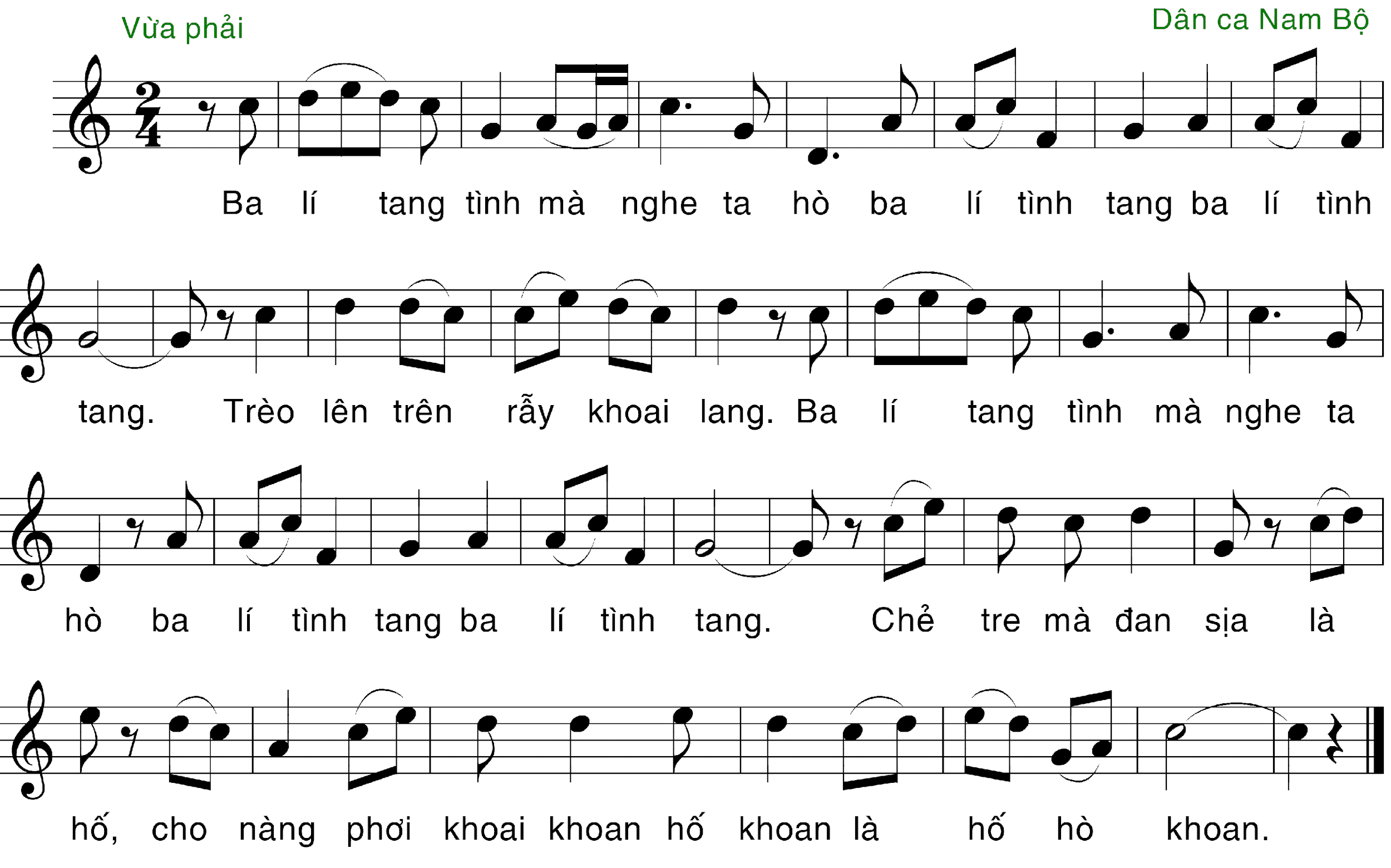 Nhớ ơn thầy cô
Vừa phải
Theo điệu Hò ba lí – Dân ca Quảng Nam
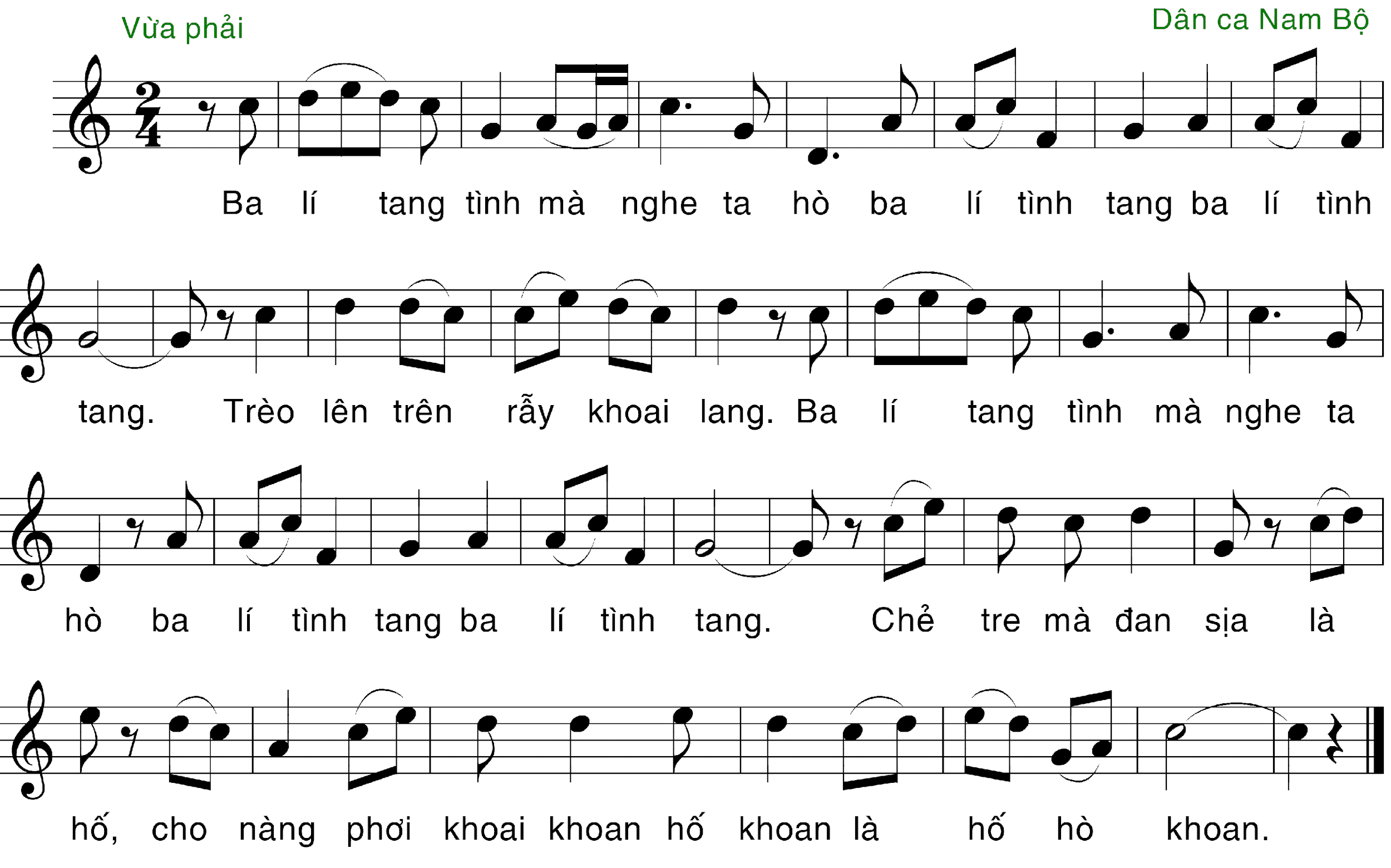 Ghi nhớ ơn  thầy ơn  cô, tháng ngày dưới ánh đèn khuya dìu dắt đàn
em  Vượt qua  sóng    gió    gian nan  vẫn vững tay chèo đưa  em  tới
bờ  tri  thức ngày mai ơn nghĩa thật sâuChúng em (mà) chăm học, là
.
có,  điểm mười  nở hoa    em    hát   ca   dâng   đến thầy      cô
2 – Ôn tập bài hát “Mùa thu ngày khai trường”  “Tuổi hồng”
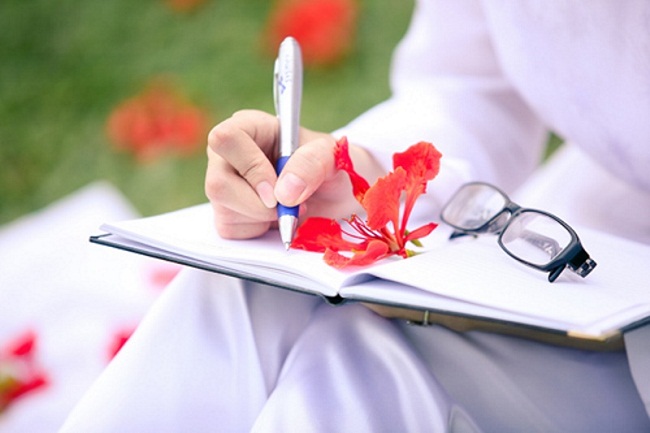 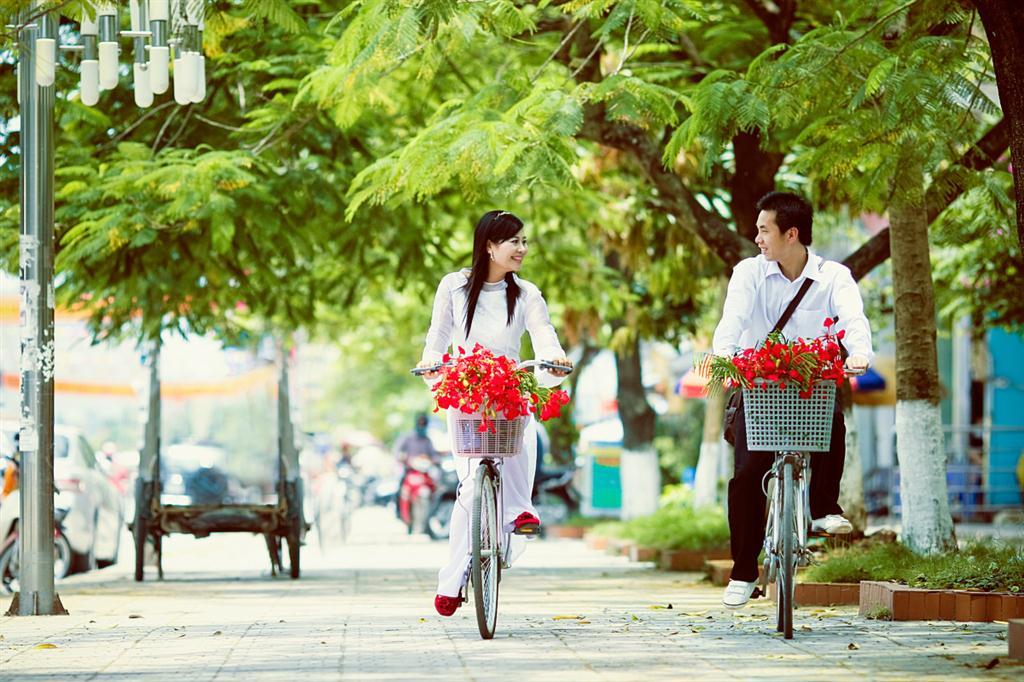 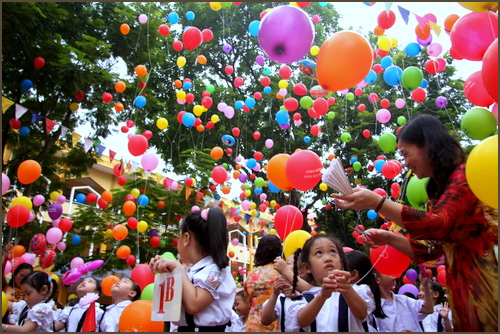 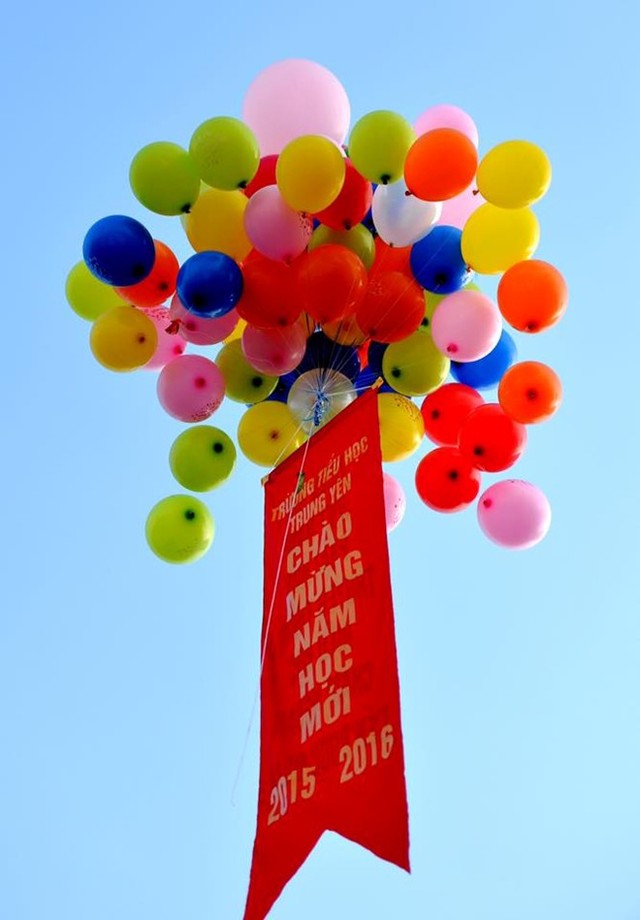 [Speaker Notes: Câu trả lời : Giọng la thứ hòa thanh. Nhạc Ba Lan]
Mùa thu ngày khai trường
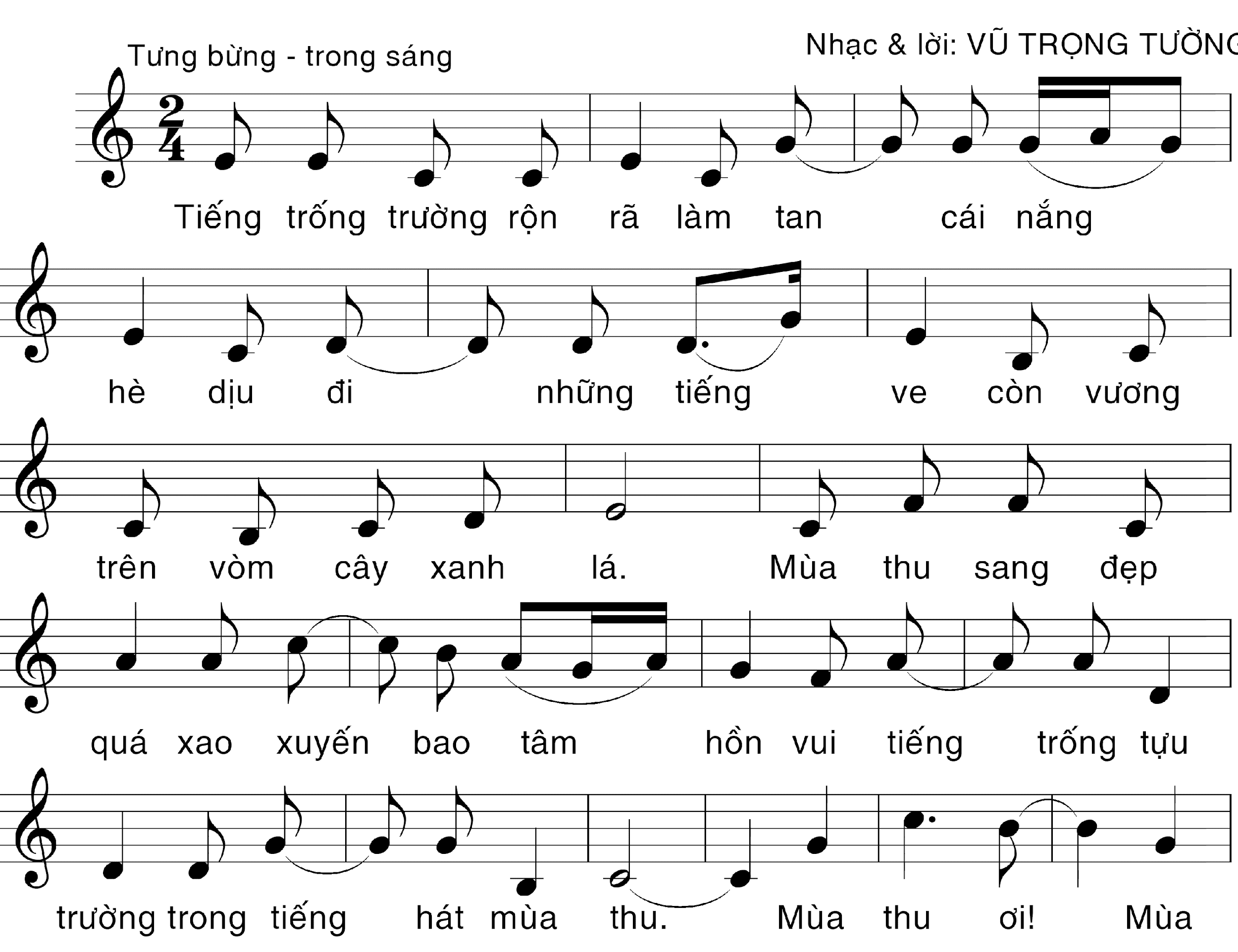 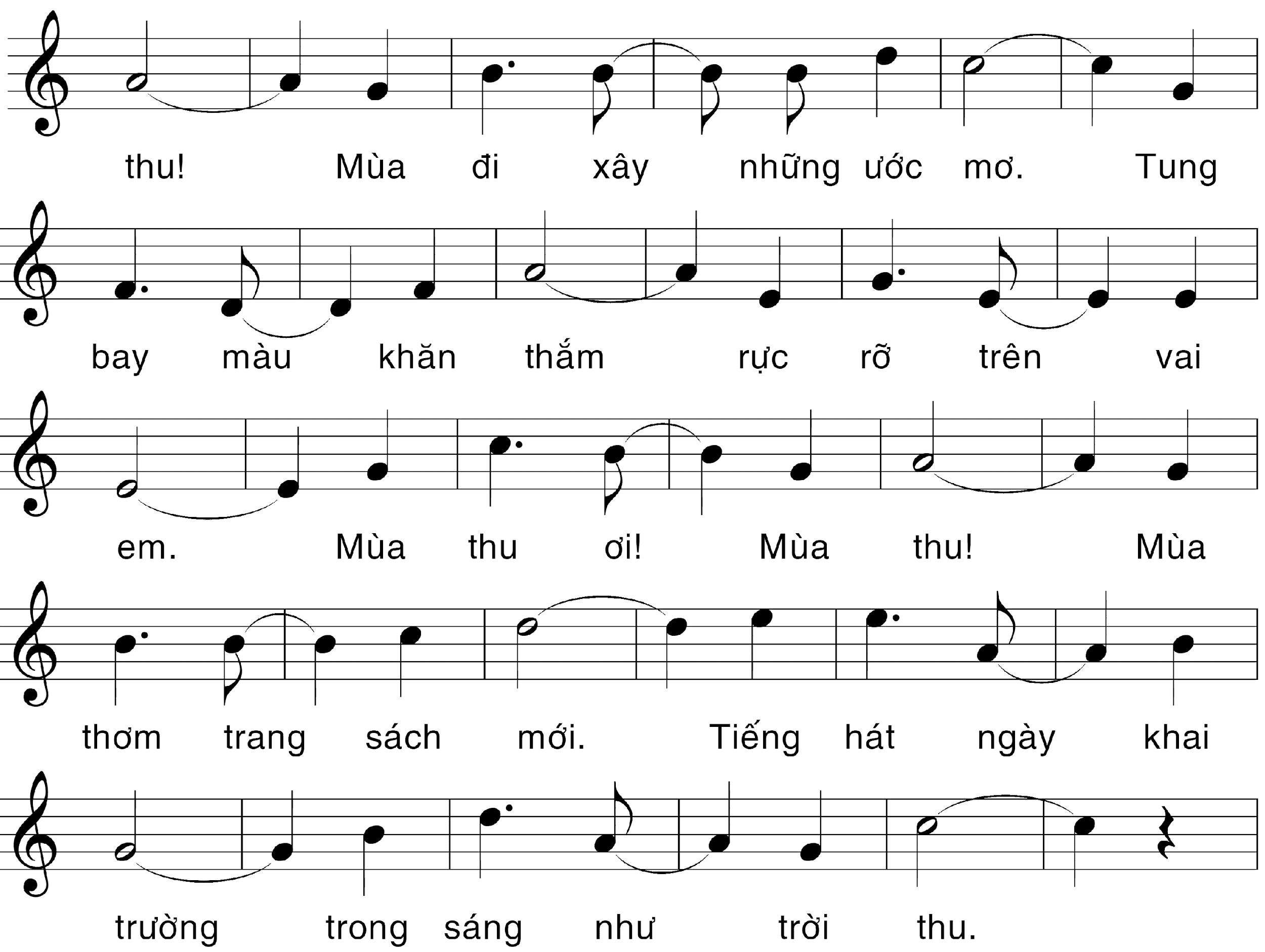 Dặn dò
Học sinh về ôn tập các bài TĐN số 1-2-3-4

Tìm hiểu về 3 nhạc sĩ : Trần Hoàn  Hoàng Vân – Phan Huỳnh Điểu

Học thuộc lòng 4 bài hát “Mùa thu ngày khai trường,”Lí dĩa bánh bò”, “Hò ba lí” 

Để giờ sau thi học kì I đạt kết quả cao
[Speaker Notes: Câu trả lời : “ Chim hót đầu xuân “]